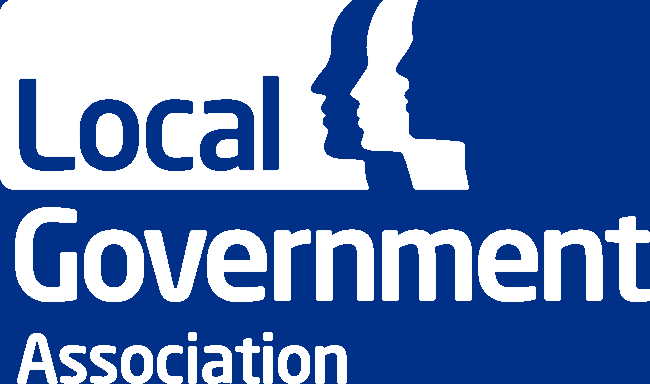 Joining Up Care – update for providers
Jamie Cross, Programme Lead Advisor - Joining Up Care

6 May 2021
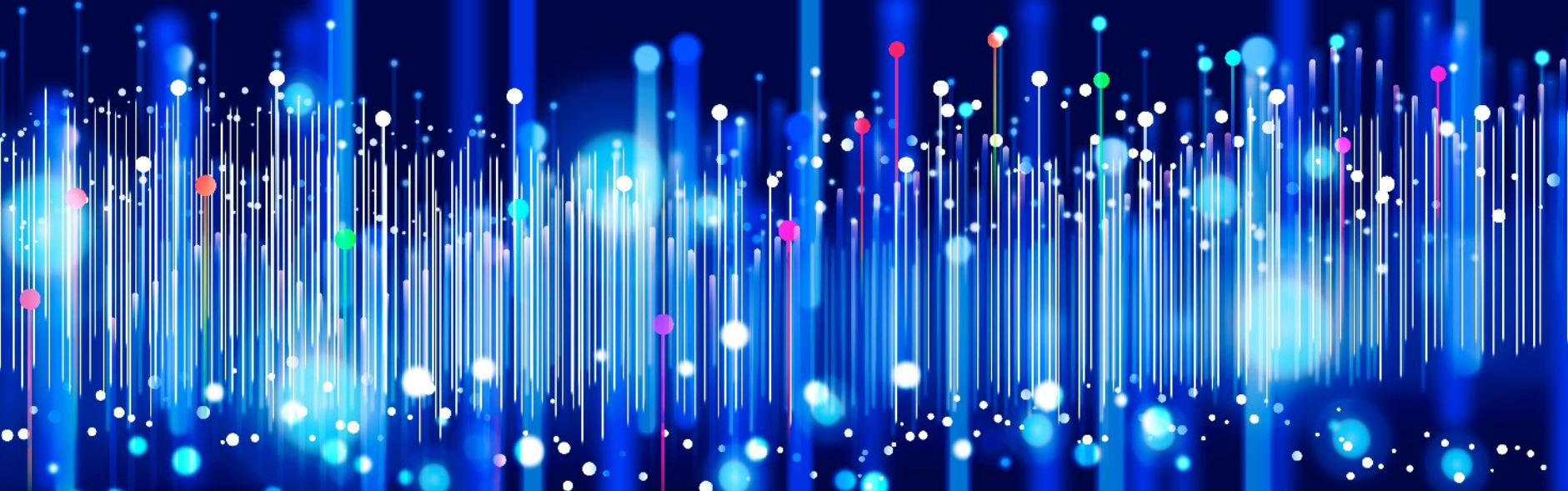 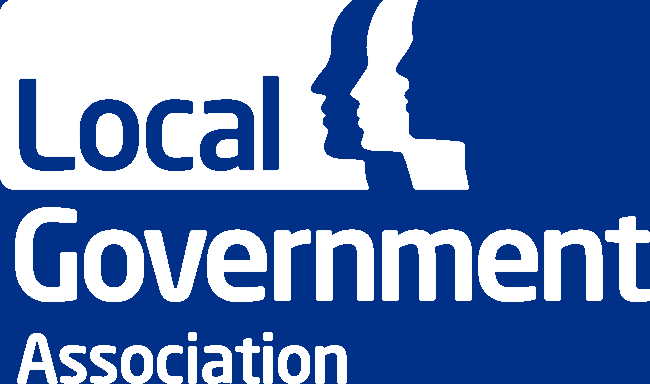 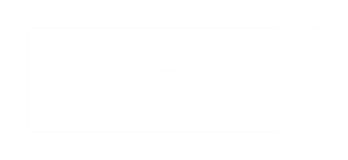 Partnership approach
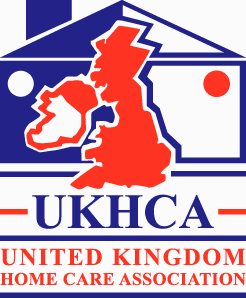 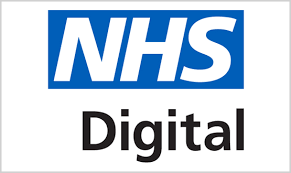 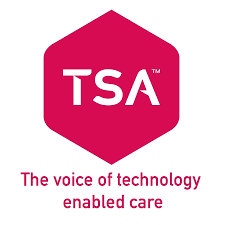 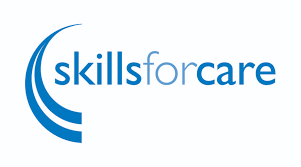 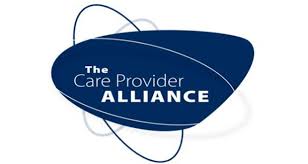 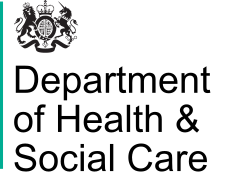 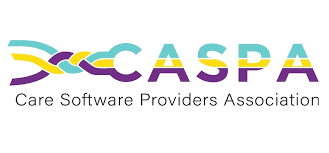 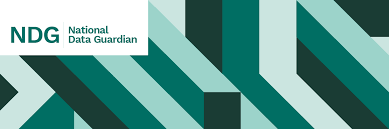 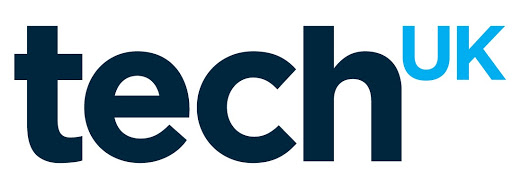 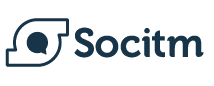 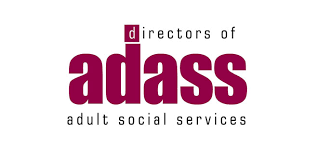 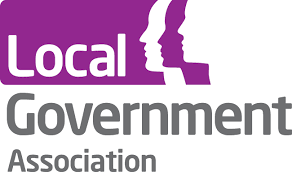 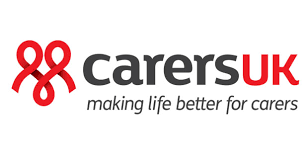 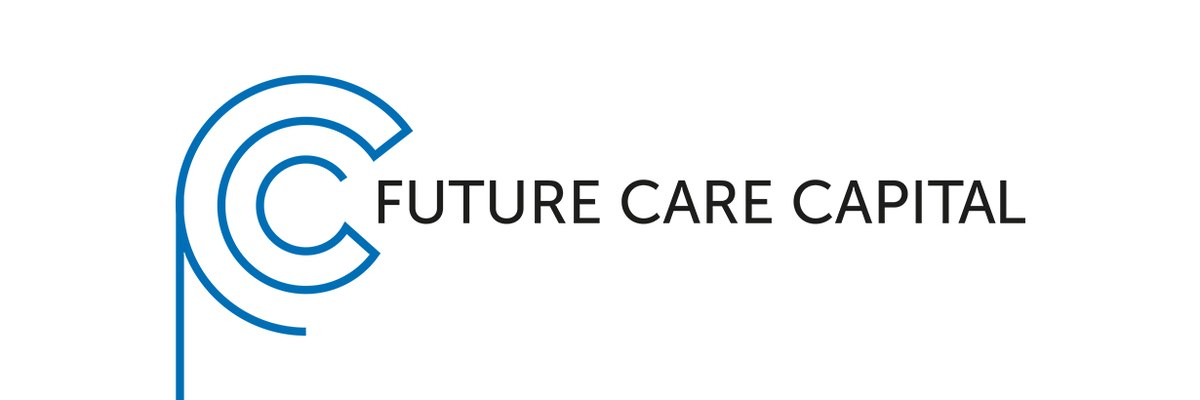 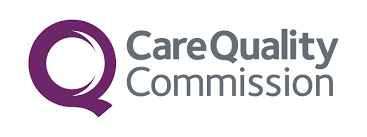 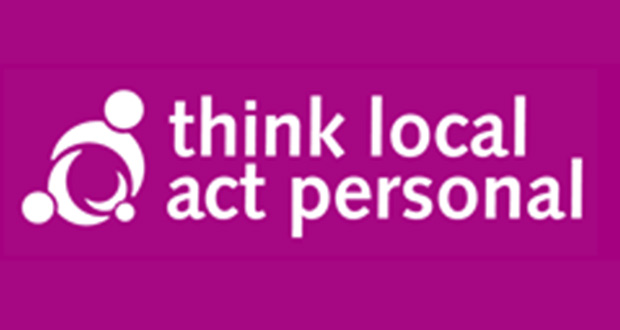 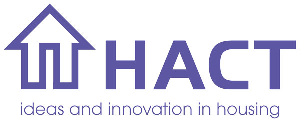 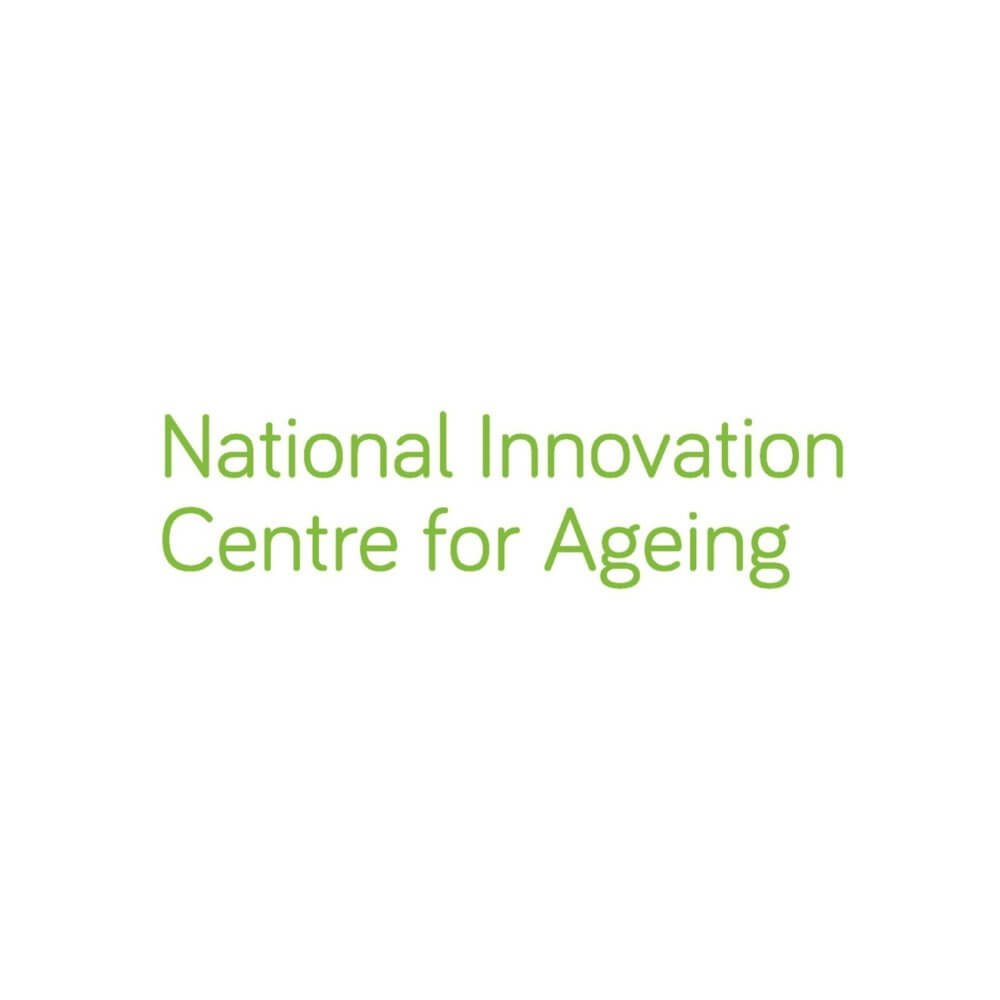 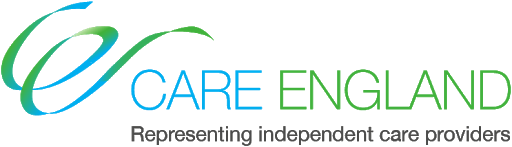 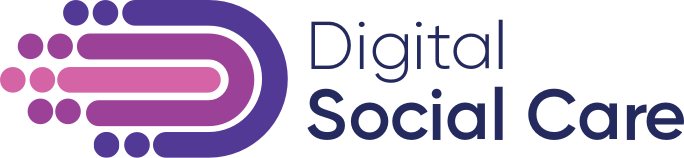 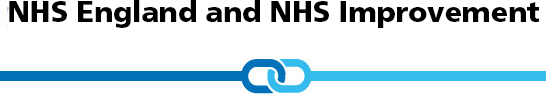 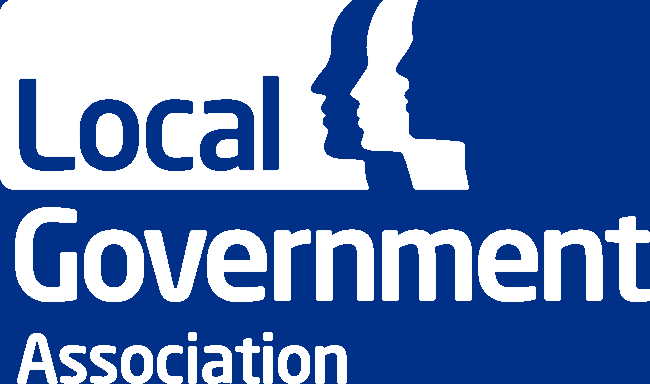 Local Government approach
Local Authorities are:
responsible for their own performance
accountable locally, not nationally
there is a sense of collective responsibility for the performance of the sector as a whole, and
the role of the LGA is to provide tools and support. 
Care & Health Improvement Digital Support
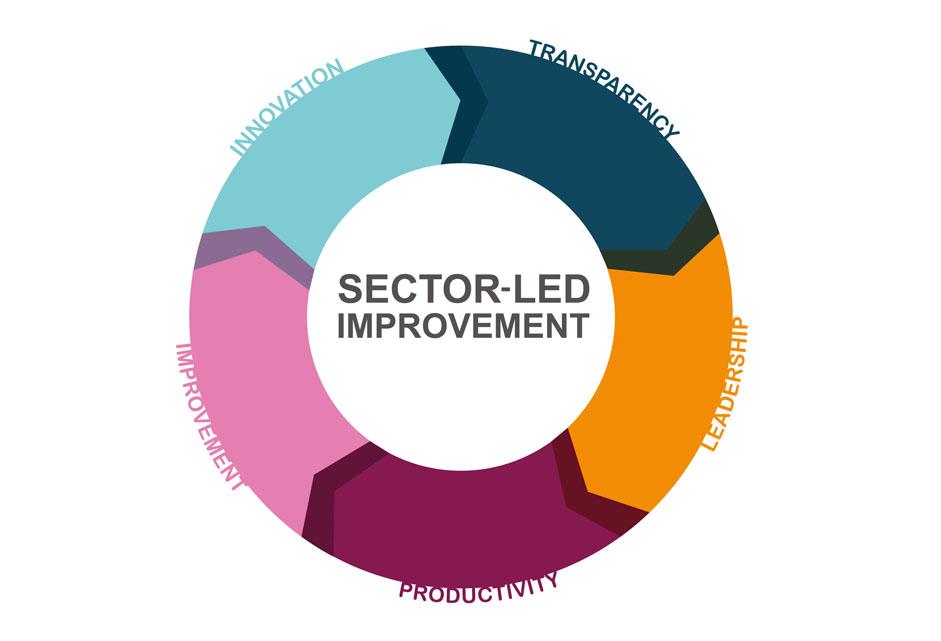 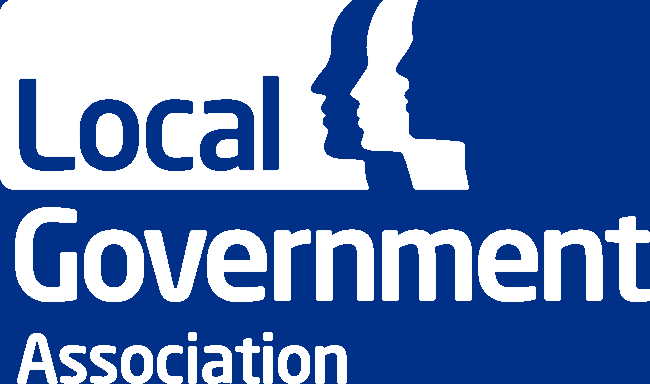 Care is about people
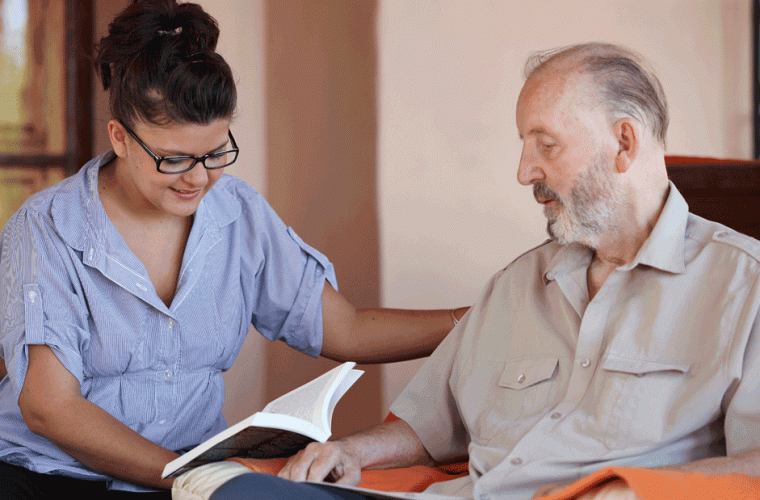 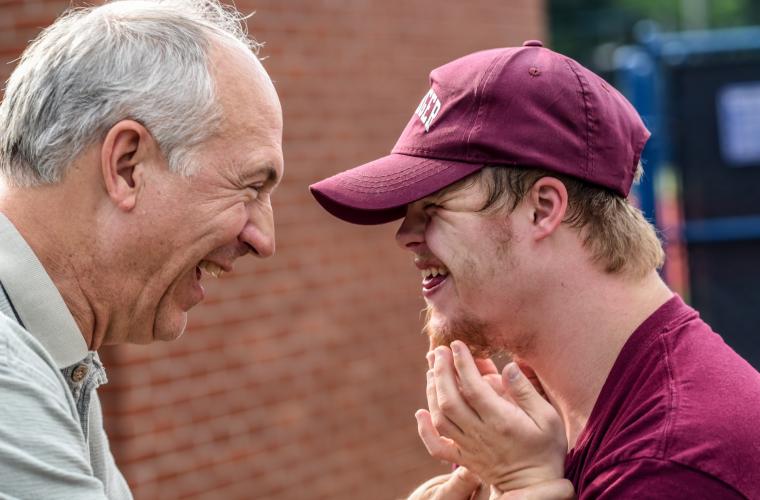 Digitisation of social care improves care outcomes
REMOTE MONITORING
FAMILY
PRIMARY CARE
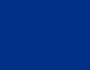 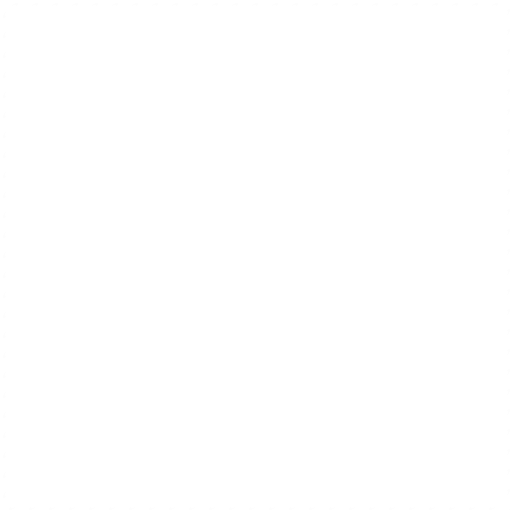 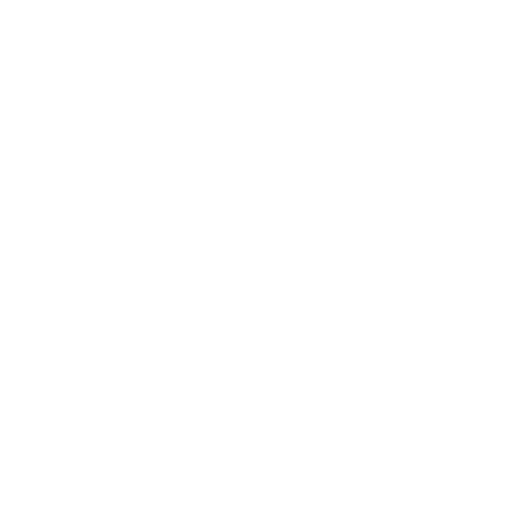 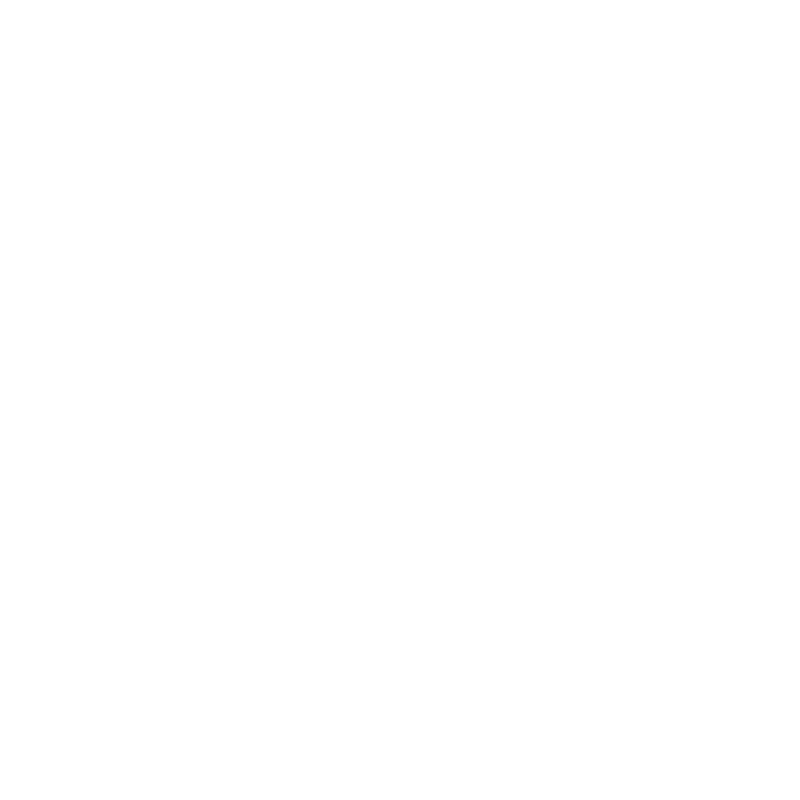 Supporting preventative care and enabling  people to live independent lives
Enabling families to be involved in care through family portals
Providing access to primary care data that supports care delivery and enables virtual consultations and care
CARE MANAGERS
SHARED CARE RECORD
INDIVIDUAL
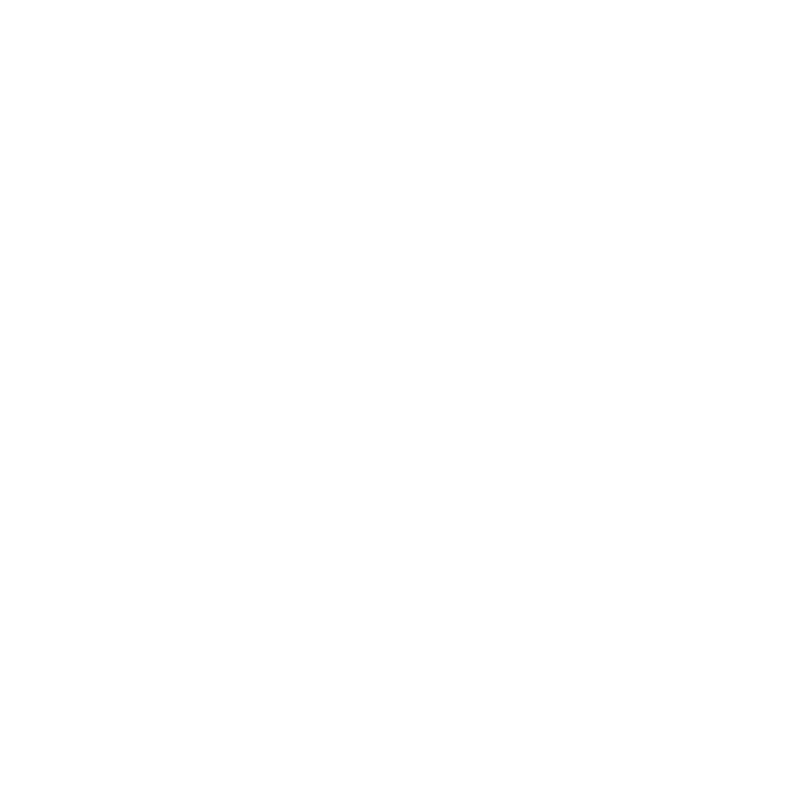 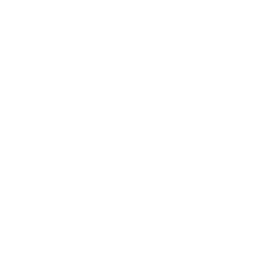 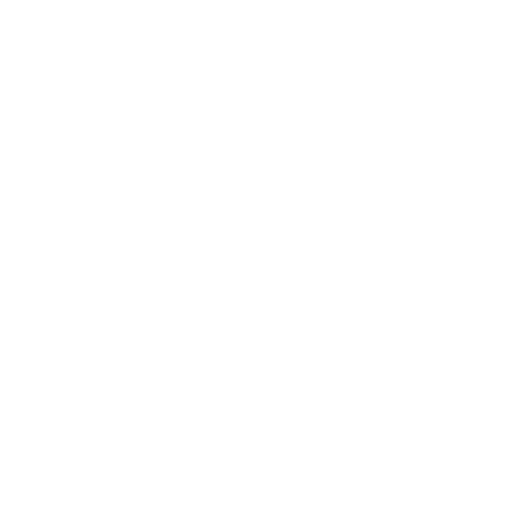 STANDARDS AND INTEROPERABILITY
Giving care managers insights that improve the quality of the care they provide
Supporting person-centred care through digital care planning
Bidirectional information sharing between care settings so that it can support preventative interventions
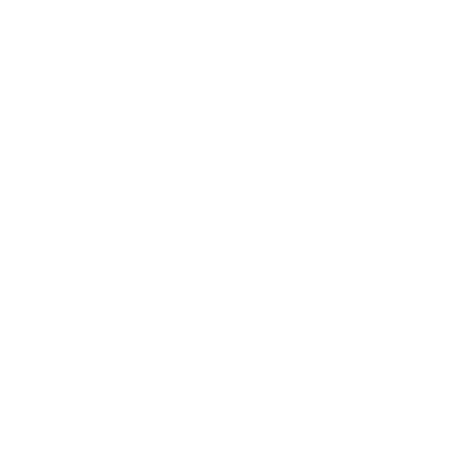 INFRASTRUCTURE
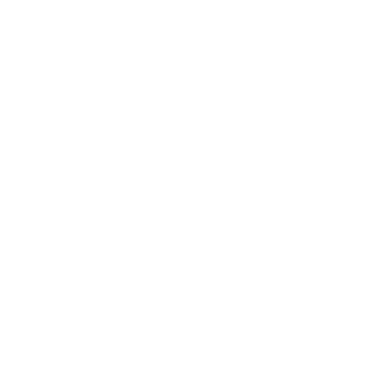 ACUTE NHS TRUST
CARERS
REGULATORS AND COMMISSIONERS
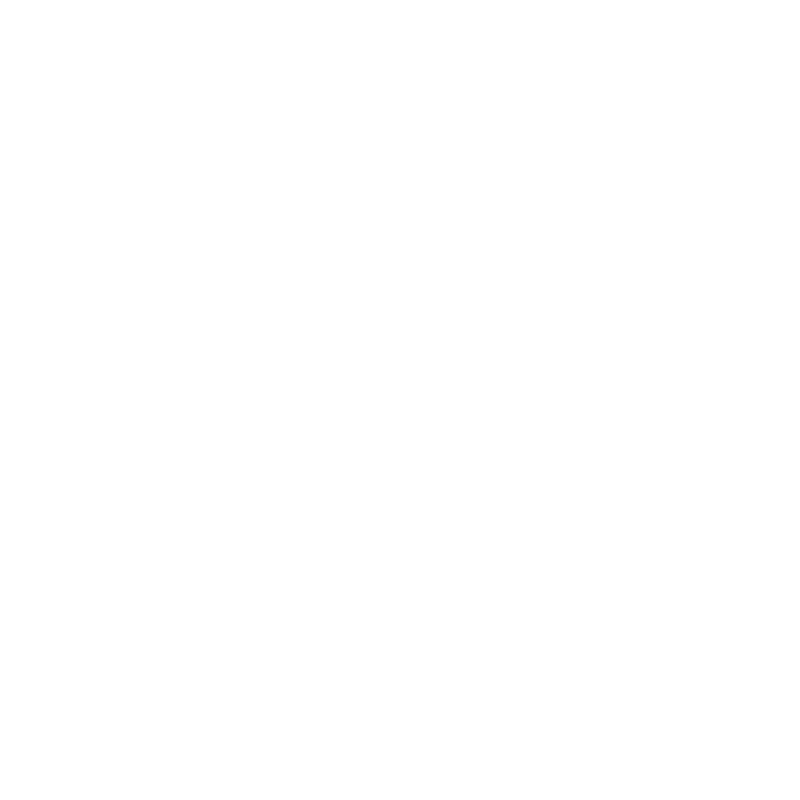 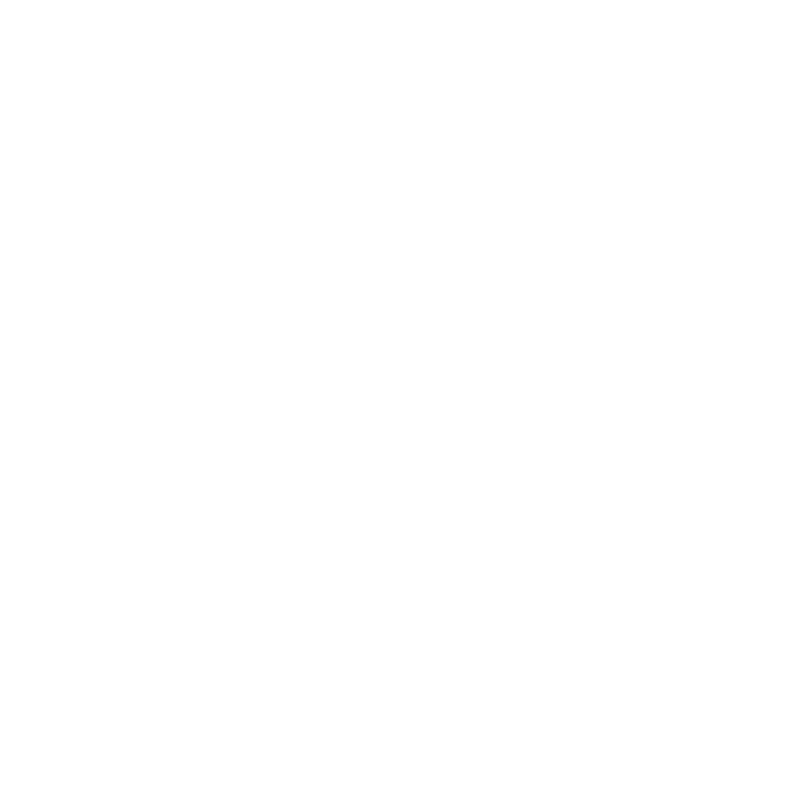 Connecting care providers to enable access to digitised care
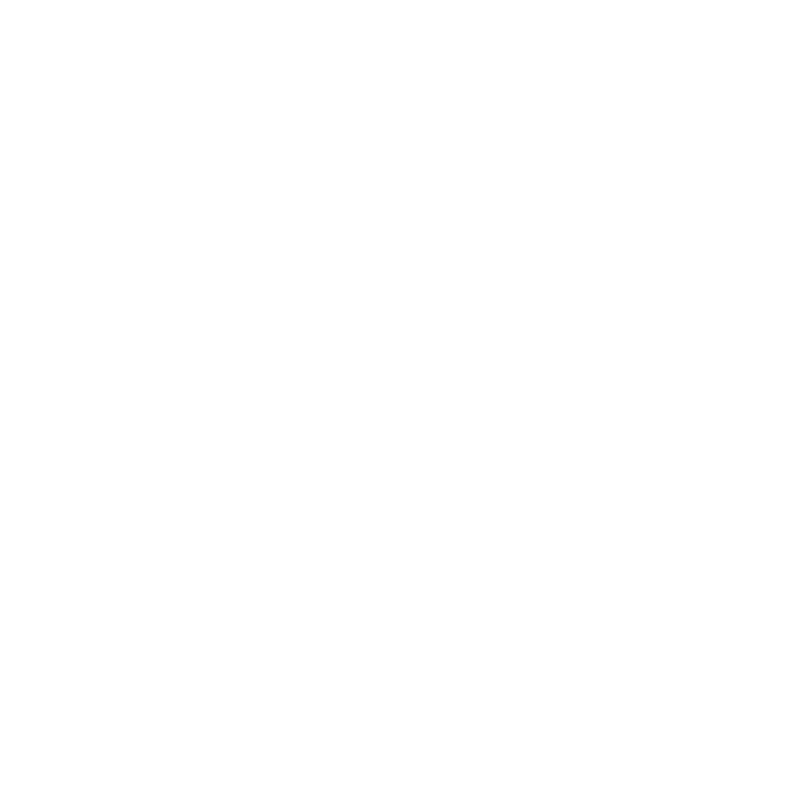 Supporting the sharing of admissions and discharge information so that clinicians and carers have the data they need
Providing carers with the information they need at the point of care, saving time to reinvest in care and driving quality and safety
Standardising data collections for regulators and commissioners
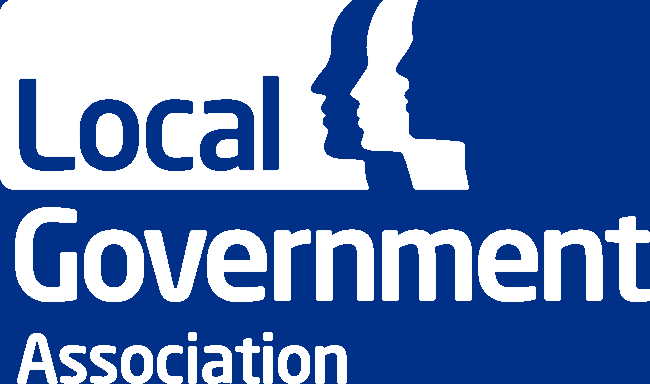 Winter successes
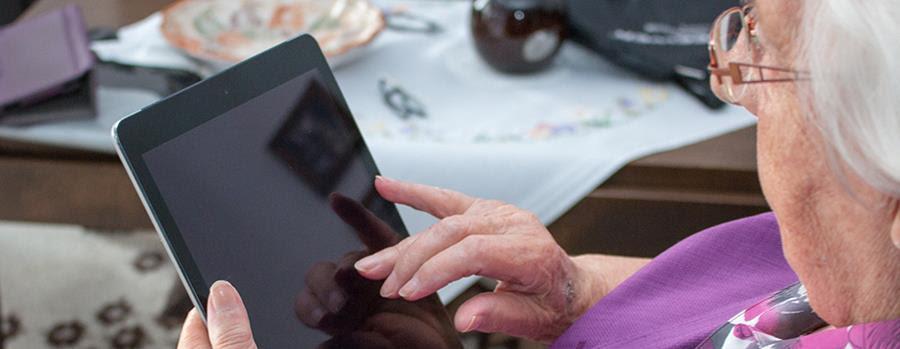 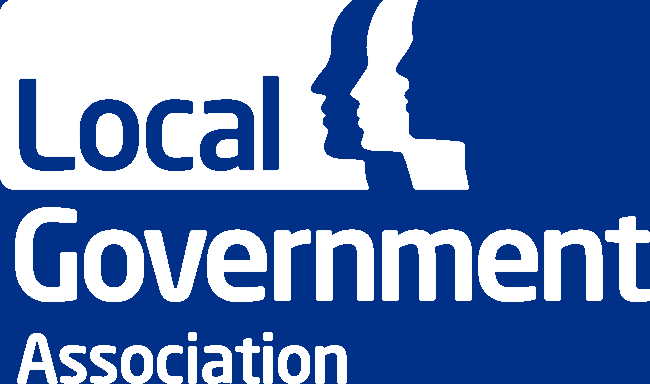 Our Approach
Digitise

Level up NHS and social care services to ensure they have a core level of infrastructure,  digitisation and skills
Connect

Join services together through technology, allowing health and care providers to share information with one another and take a shared approach to procurement and implementation
Transform

Using the platform of a digitised, interoperable, connected health and care system to deliver services more effectively and productively, and with the citizen at the centre
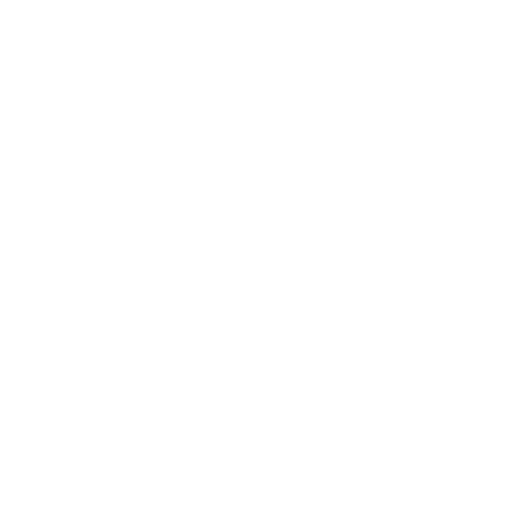 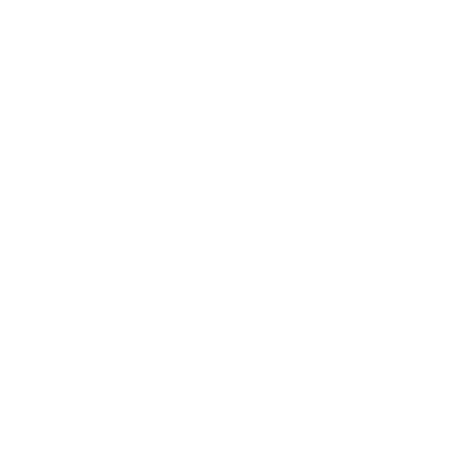 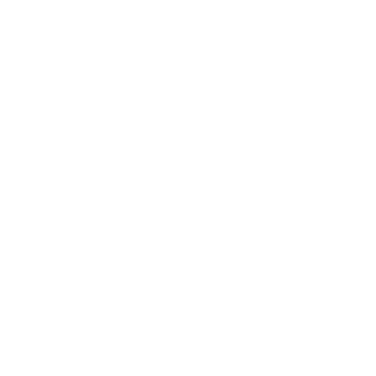 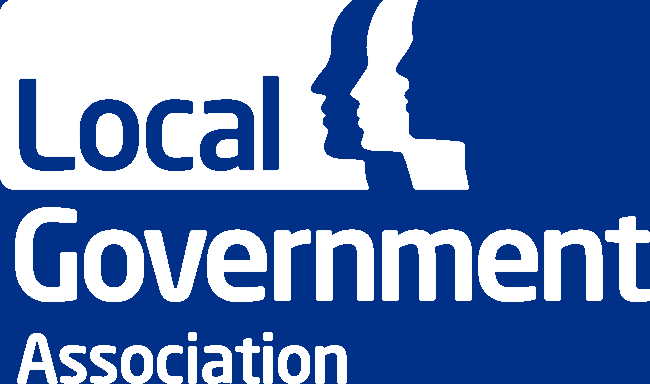 GP Connect
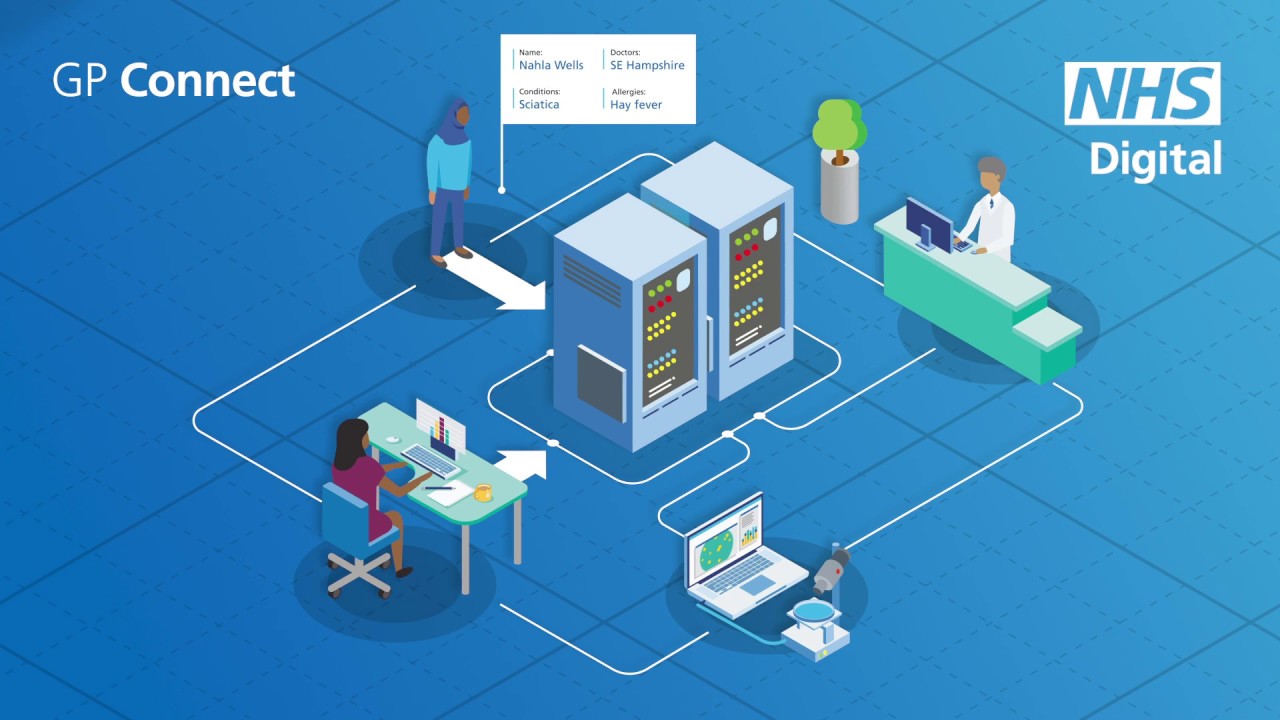 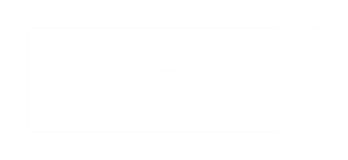 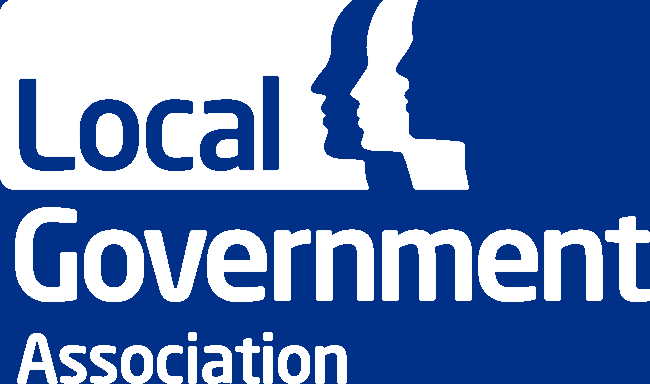 Get in touch
Email: Jamie.cross@nhsx.nhs.uk or Jamie.cross@local.gov.uk
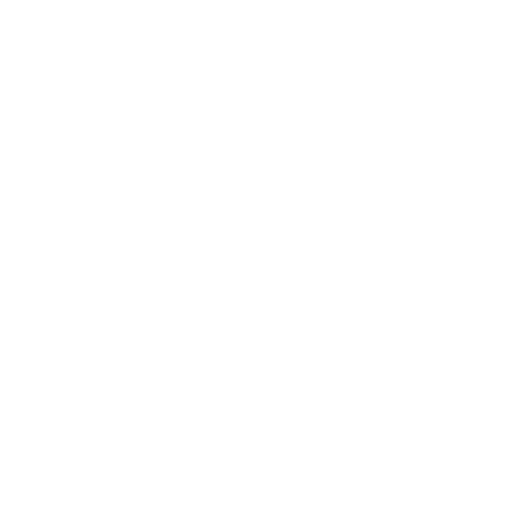